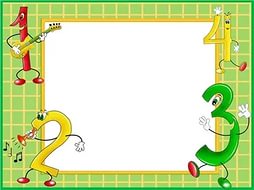 Тема: пряма і обернена задачаМета: онайомити  учнів з прямою і оберненою задачею;                   розвивати логічне мислення
Беремося всі до справи, не ловитимемо гав.Працювати треба гарно,пам’ятаємо усі
Девіз уроку:Міркувати-швидко !                   Відповідати-правильно
                       Лічити-точно
                       Писати-гарно
10-10                                                   12-12                 5+5            13-2 10+3              10+5
Я вважаю…
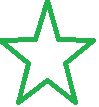 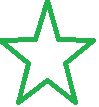 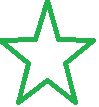 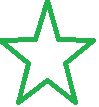 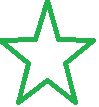 2         11              6            4

          4            6              8                1 

12           14         13            18             7
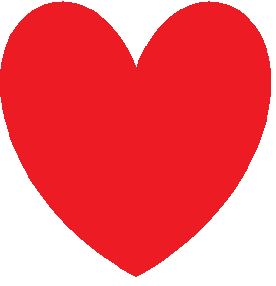 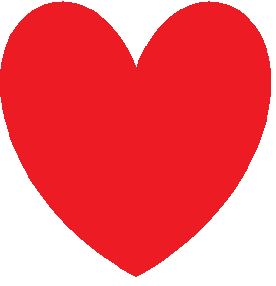 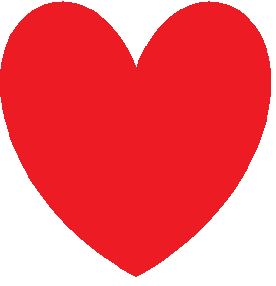 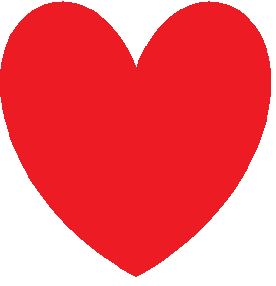 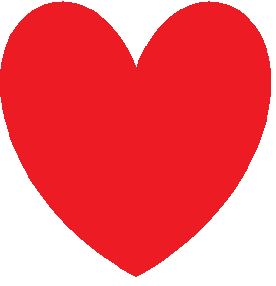 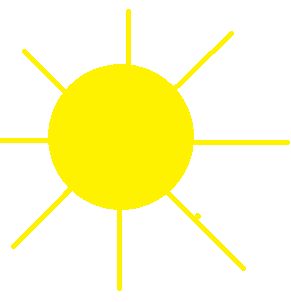 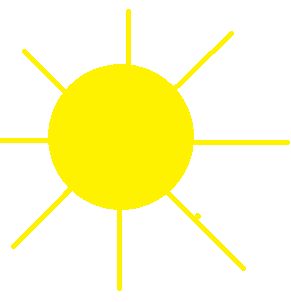 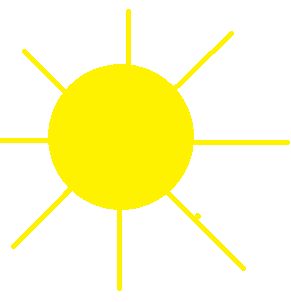 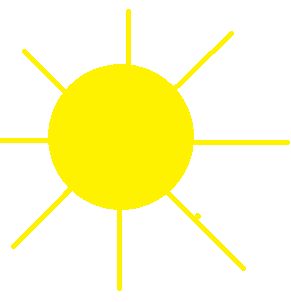 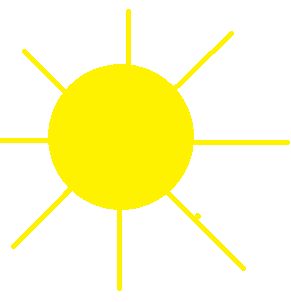 Хвилина каліграфії
Подорозі їжак біг,
Ніс 7 яблук на пиріг.
2 упало, покотилось,
Скільки яблук залишилось?
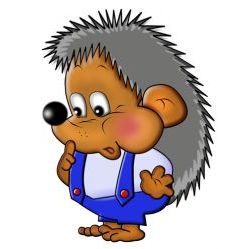 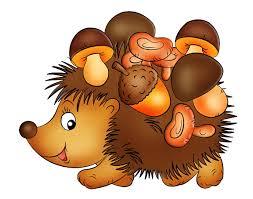 Порівняння виразів
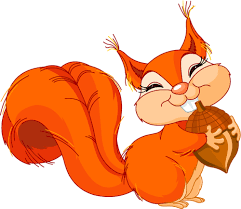 Я веселенький звірок
Плиг з ялинки на дубок
19-8      10+1
17-4      10-10
11+4     15-3
15+3     10+8
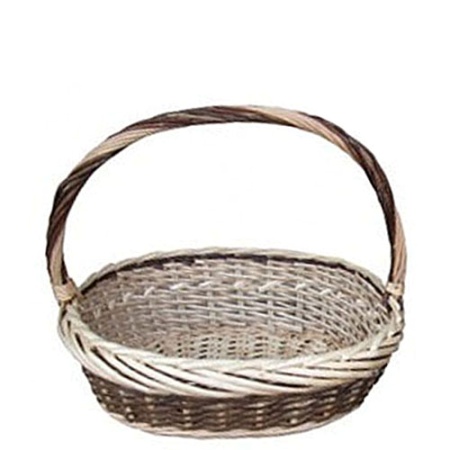 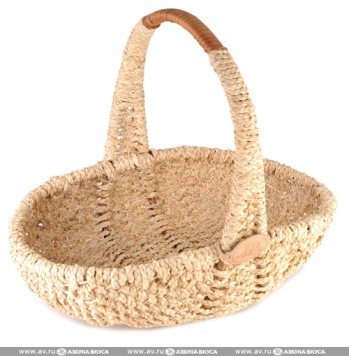 Задача 1 від
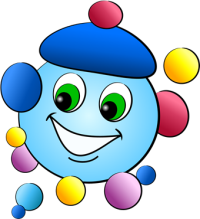 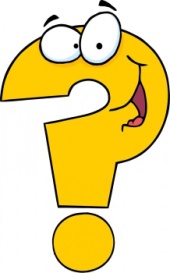 Коників-10
Півників-6                            -пряма задача
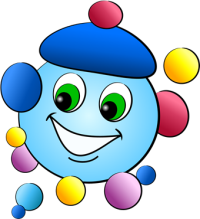 Задача 2 від
К-10           16 –обернена задача
П-?

Задача 3 від
К-?            16 –обернена задача
П-6
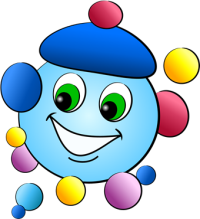 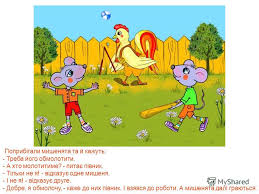 им
Ми – веселі мишенятаКруть і ВертьПросимо вас, діти,Допоможіть!
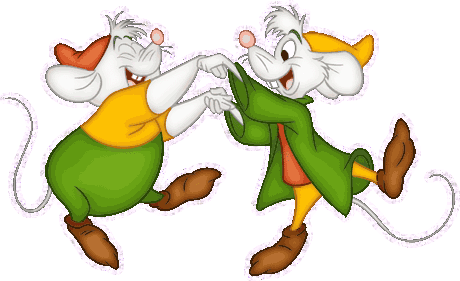 12+4-10                                                         17+2-9 20-10+3                                                      19-5+4 10+7-3
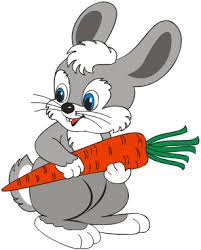 Довгі вуха,Куций хвіст,Нам задачу він приніс
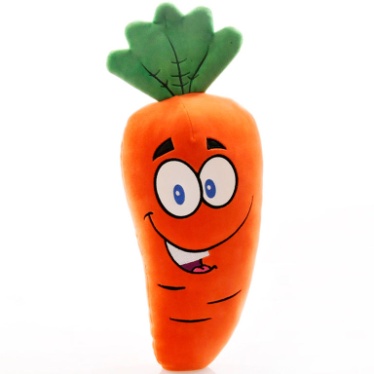 -10шт

              -2 шт
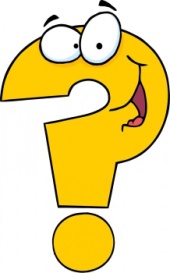 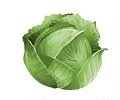 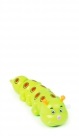 2 дм                                                                                    ?-на 10 см менше







     Яку відстані проповзла Гусінь?
    Накресліть відрізок.
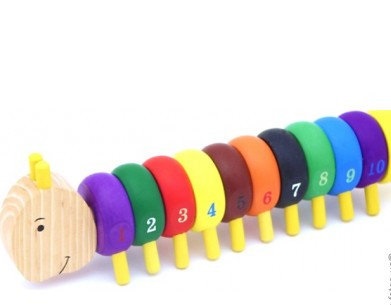 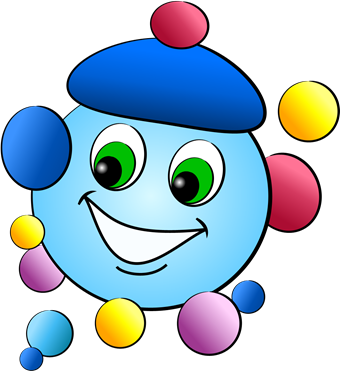 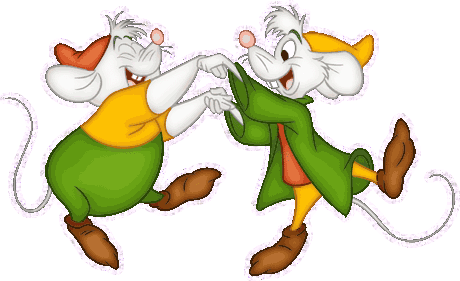 Дякуємо!
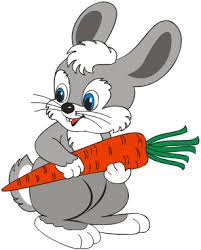 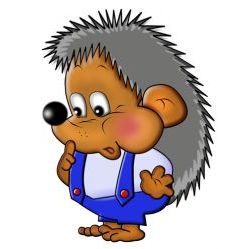 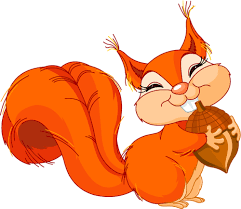